Revise column subtraction of 3-digit numbers.
543 - 367
337 - 128
481 - 236
Which do you think will have the biggest answer and which will have the smallest answer?
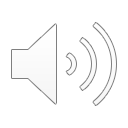 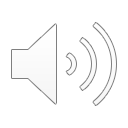 500 - 400 = 100
300 - 100 = 200
500 - 200 = 300
We can round the numbers to the nearest 100 tohelp decide.
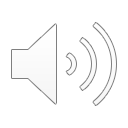 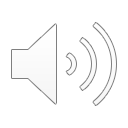 540 - 370 = 170
340 - 130 = 210
480 - 240 = 240
We can round to the nearest 10 to find more accurate estimates.
1
Year 4
Revise column subtraction of 3-digit numbers.
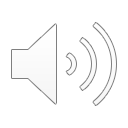 Let’s try both expanded and compact column subtraction to subtract 367 from 543.
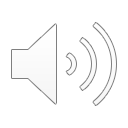 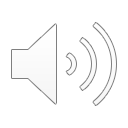 13
     4
130
400
500   40   3
      -  300   60   7
5  4  3
      -  3  6  7
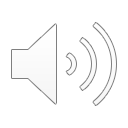 30  13
3 13
1
7
6
100
70
6
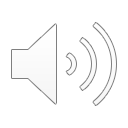 100 + 70 + 6 = 176
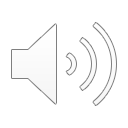 2
Year 4
Revise column subtraction of 3-digit numbers.
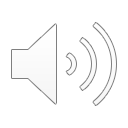 543 - 367 = 176
337 - 128
481 - 236
Calculate the exact answer to the other two subtractions, then compare them with your estimates.
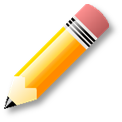 = 209
= 245
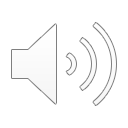 500 - 400 = 100
300 - 100 = 200
500 - 200 = 300
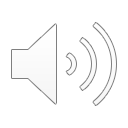 In today’s practice exercises, try estimating before calculating the exact answer.
540 - 370 = 170
340 - 130 = 210
480 - 240 = 240
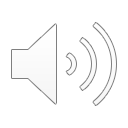 3
Year 4